Figure 4.  Targeting errors of rightward visually guided saccades and memory-guided saccades expressed as gain in the ...
Cereb Cortex, Volume 12, Issue 10, October 2002, Pages 1016–1023, https://doi.org/10.1093/cercor/12.10.1016
The content of this slide may be subject to copyright: please see the slide notes for details.
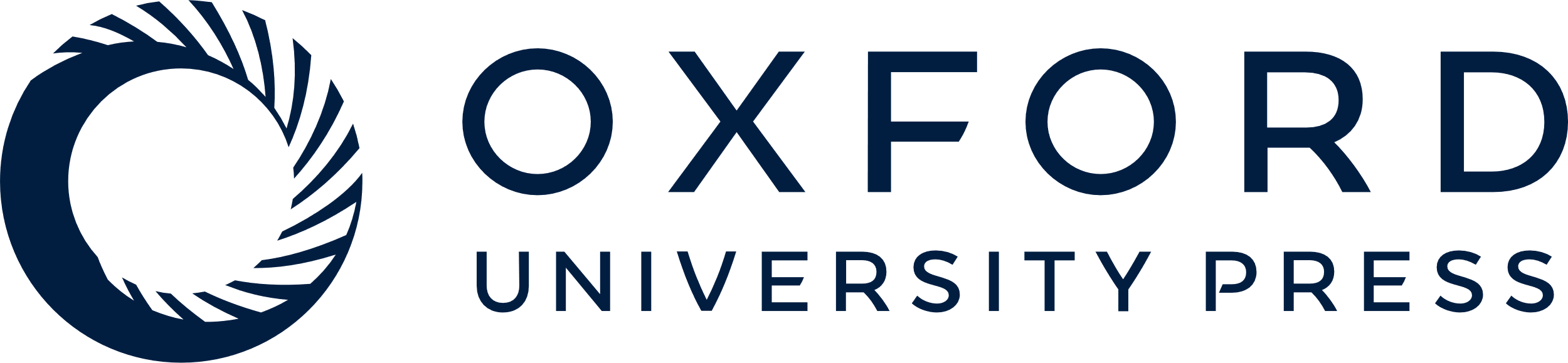 [Speaker Notes: Figure 4.  Targeting errors of rightward visually guided saccades and memory-guided saccades expressed as gain in the control condition (white background) and THC condition (gray background). Example results from a single subject. Dots represent individual saccades. A gain of 1 indicates a precise saccade, a gain >1 hypermetria and a gain <1 hypometria. Note very similar targeting errors of visually guided saccades in both conditions. Note an increase in average gain (systematic error) and gain variability (variable error) of memory-guided saccades in the THC condition compared to the control condition.


Unless provided in the caption above, the following copyright applies to the content of this slide: © Oxford University Press]